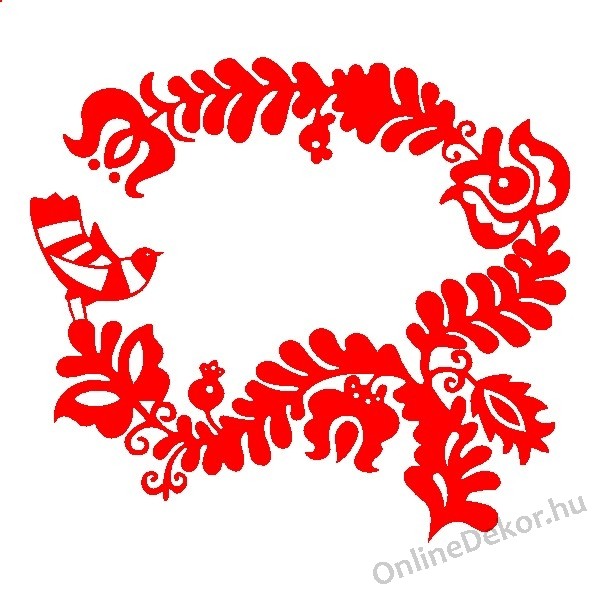 Veres Péterre
„Az egyszervolt - emberre” 
emlékezünk
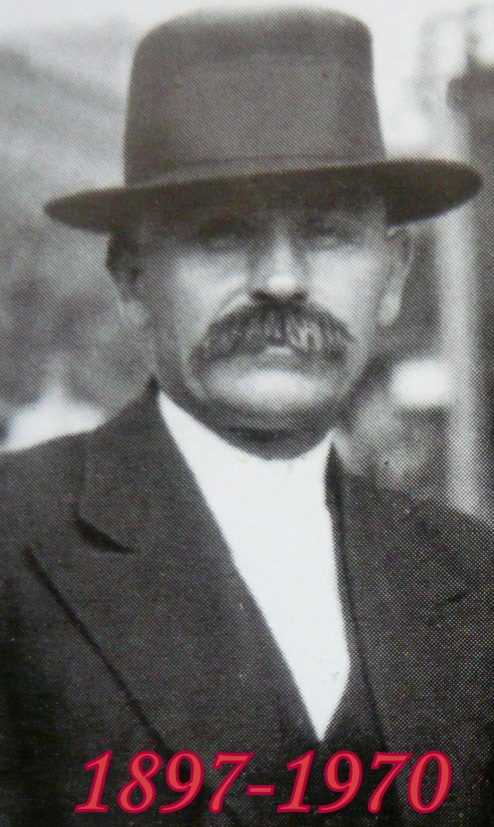 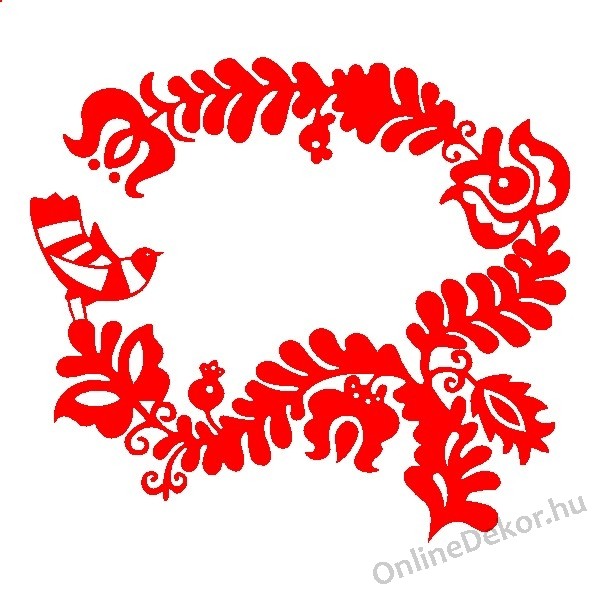 Szegény asszony egyetlen fia
-Mélyszegénység
-Csonka-család, mostoha apa
-Rossz szociális környezet
-Beilleszkedési gondok /magányos tanyasi gyerek a vásott falusi fickók között/
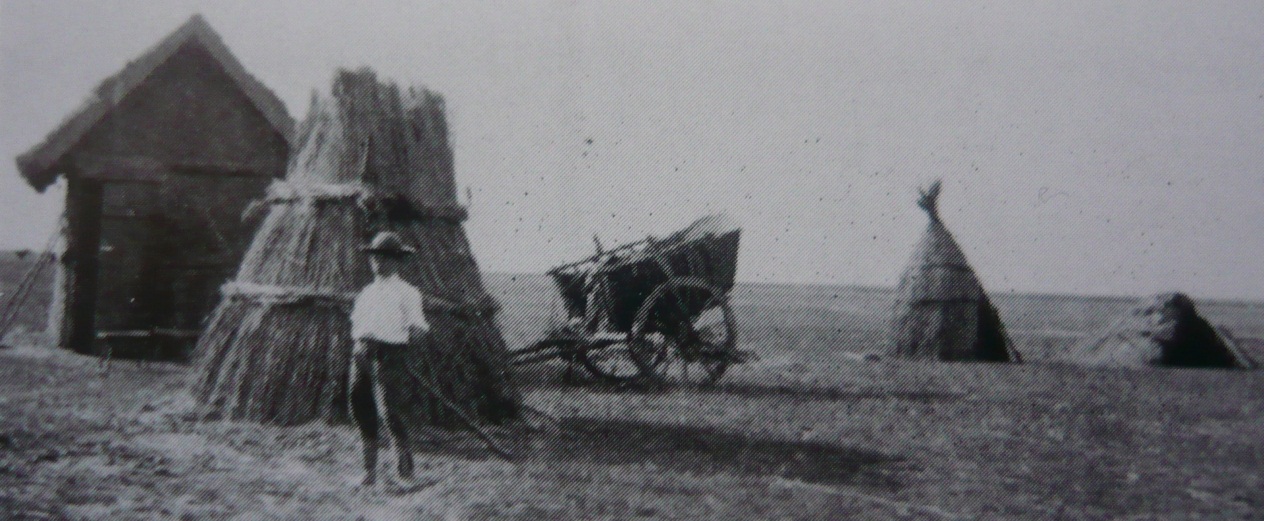 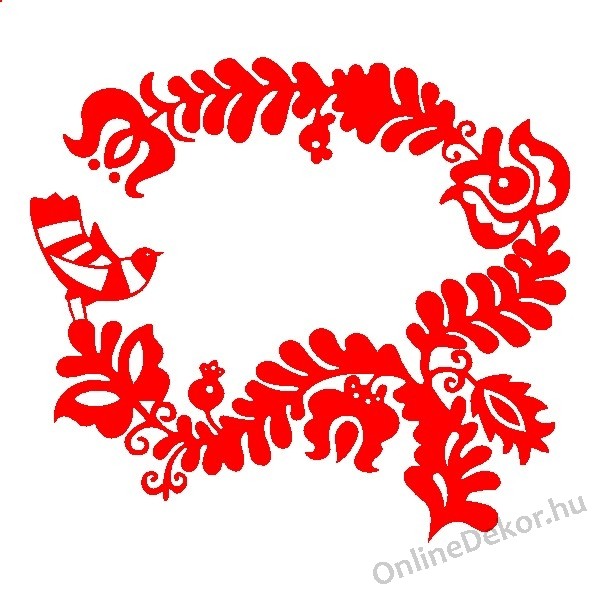 „ Mert, hogy én „valami” leszek, az mindig a fejemben volt”
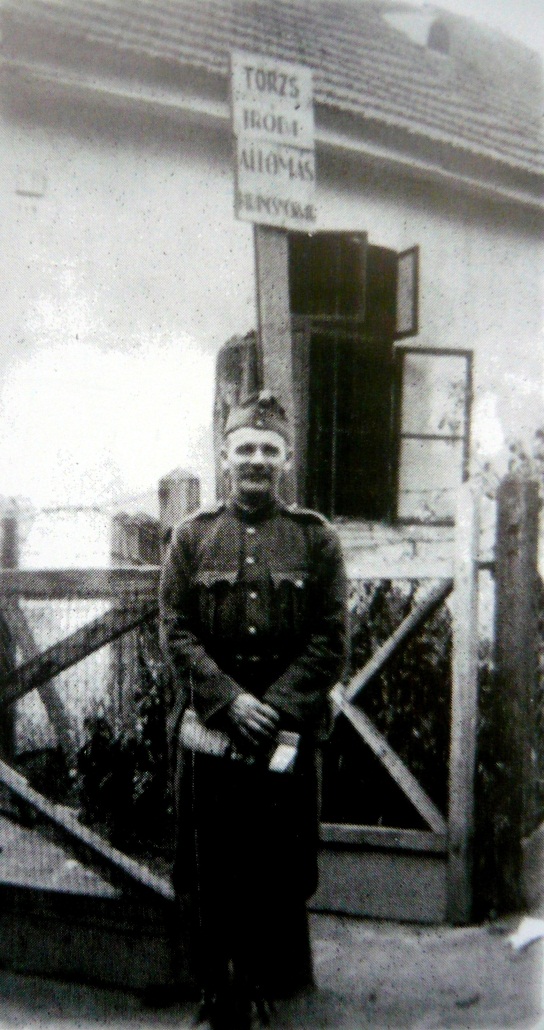 - A negyedik elemi után nem járhat iskolába. 
- SZORGALOM ÉS TUDÁSVÁGY
- Beiratkozás az olvasókörbe /KÖNYVTÁR/
- Pályaválasztási gondok /mezőgazdasági munkás, pályamunkás , katona az I. világháborúban,  hadifogoly,  politikai nézetei miatt bebörtönzött/
- ÓRIÁSI MŰVELTSÉG ÉS NÉPE IRÁNT ÉRZETT FELELŐSSÉG
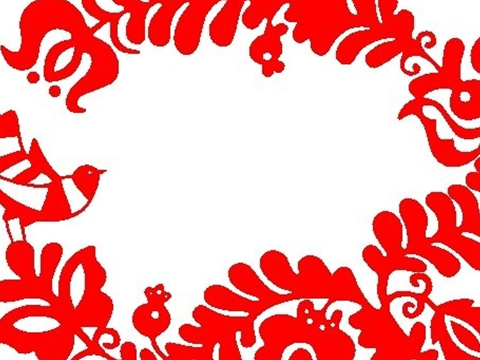 Szerelmes ifjú és családos ember
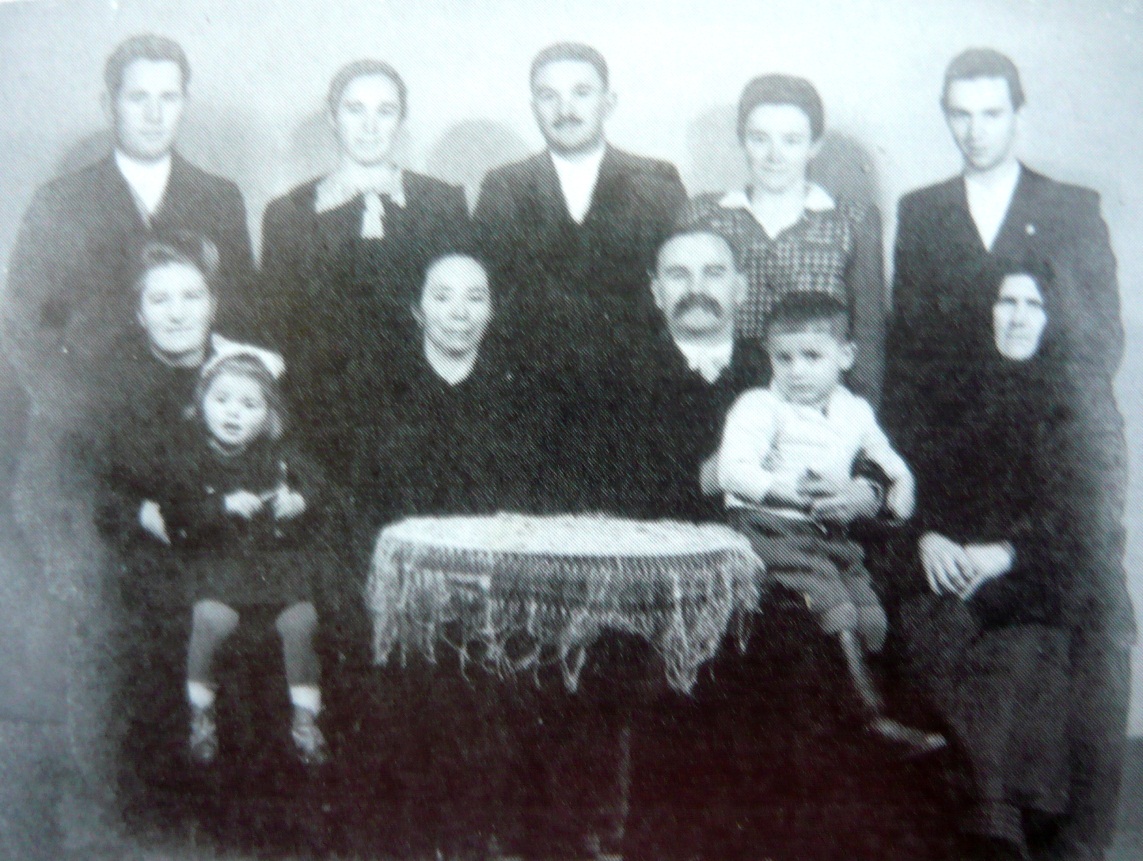 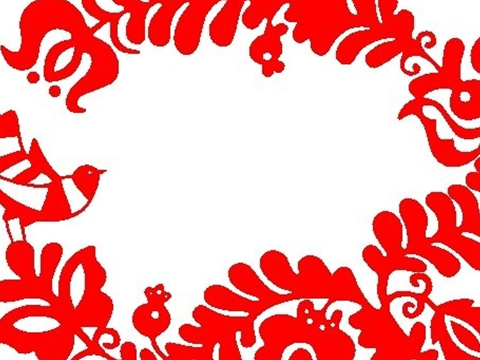 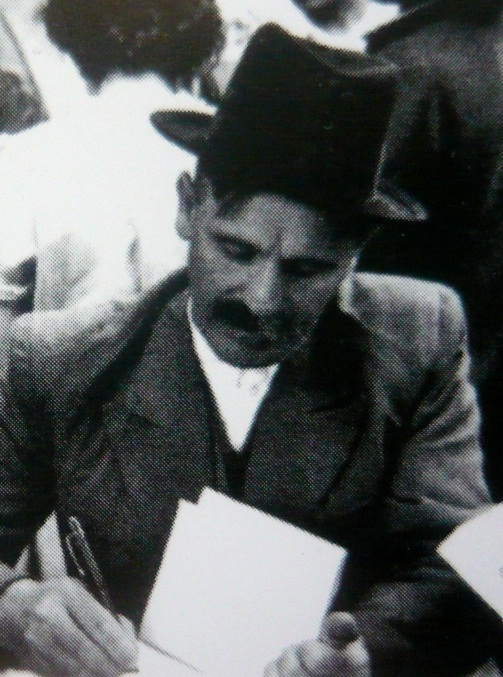 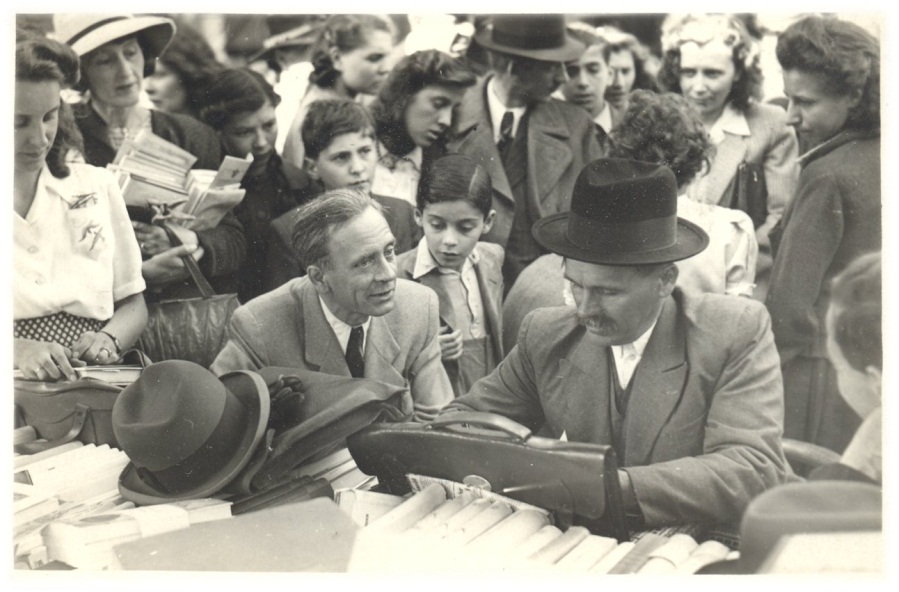 Népi író
A tehetség utat tör
- Tudományos alaposságú   szociografikus munkák
- Népben-nemzetben való gondolkodás
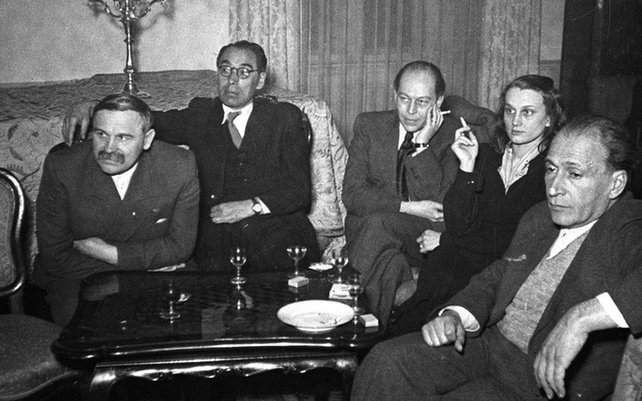 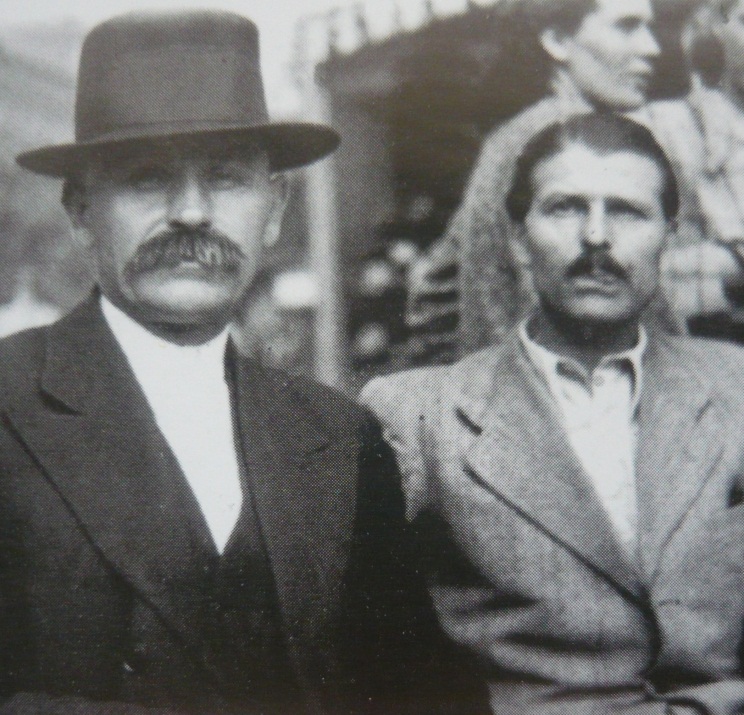 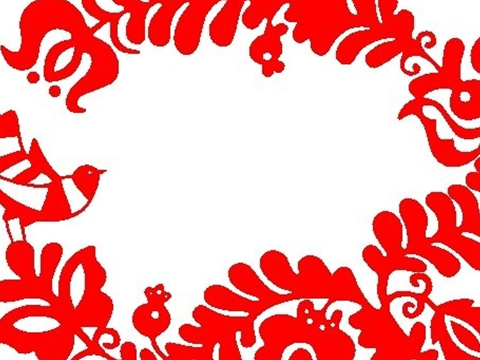 Magyarország Péter bácsija
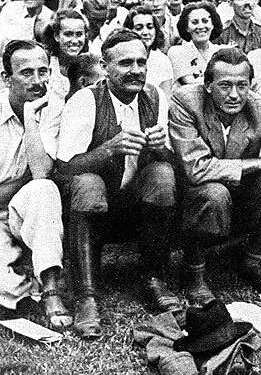 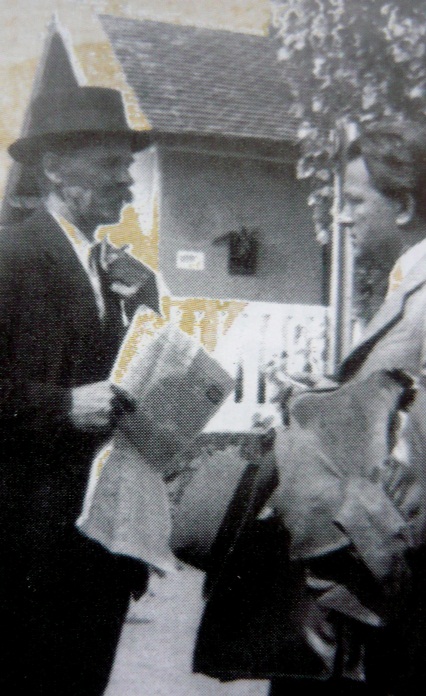 Tehetségét népe javára fordítja
Országos hírű bölcsesség
Józan gondolkodás
Személyes figyelmesség
1943 Szárszó
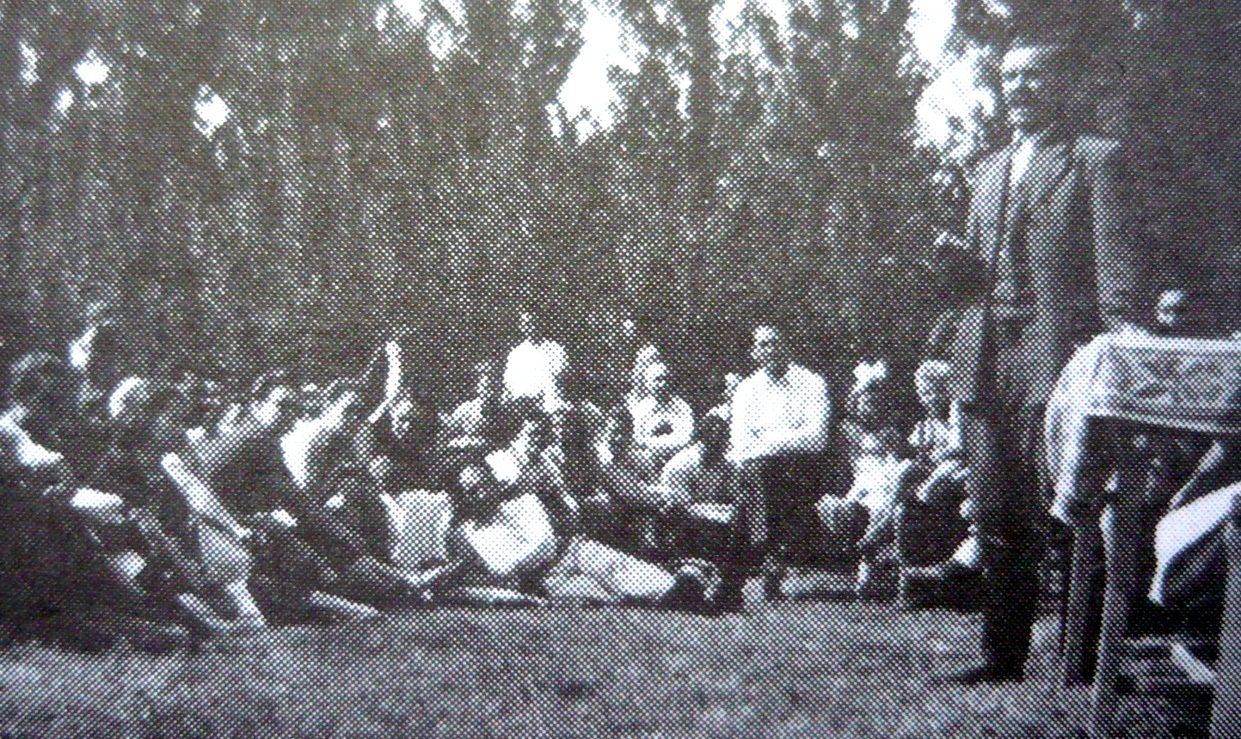 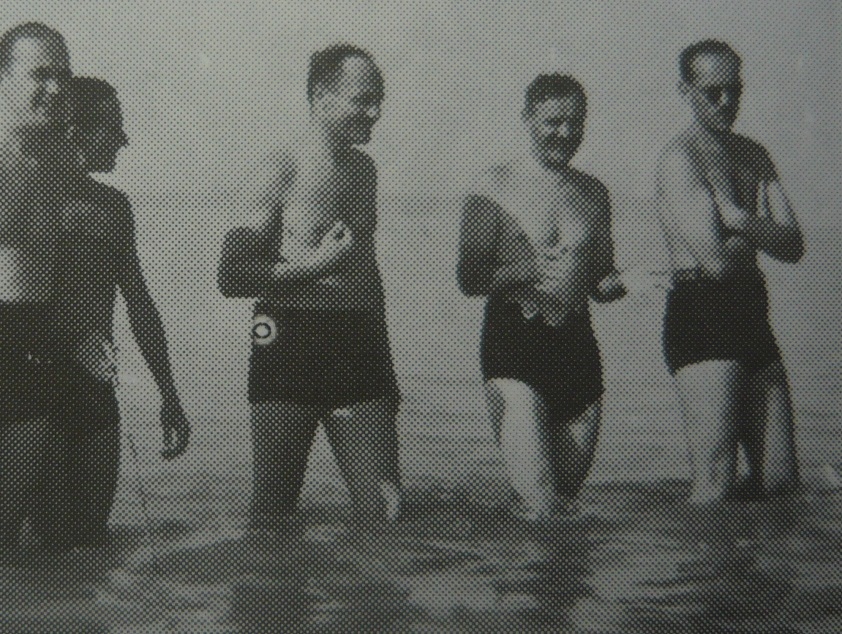 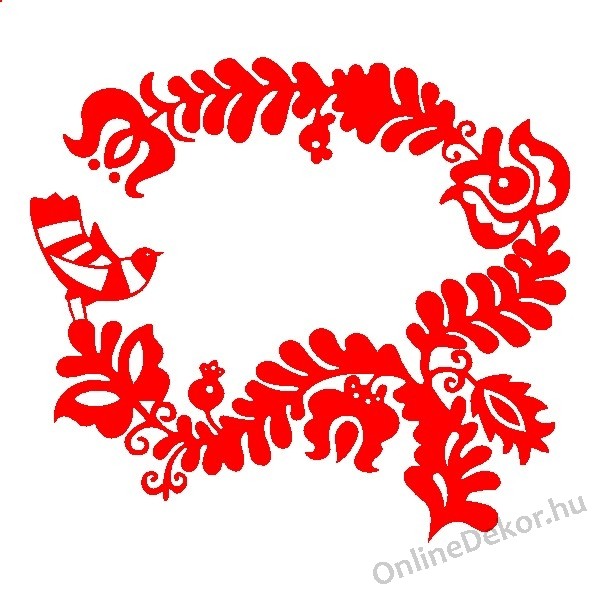 Politikus
-  Aki tévedett is
- Aki népben gondolkozott
- Aki csalódott a kommunistákban
- A Parasztpárt elnöke, FEJLESZTÉSI MINISZTER,   HADÜGYMINISZTER, országgyűlési képviselő
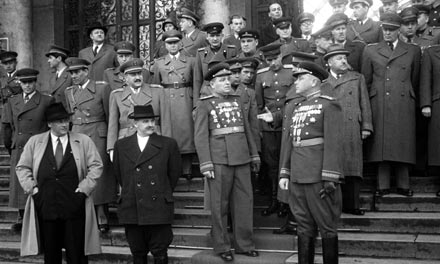 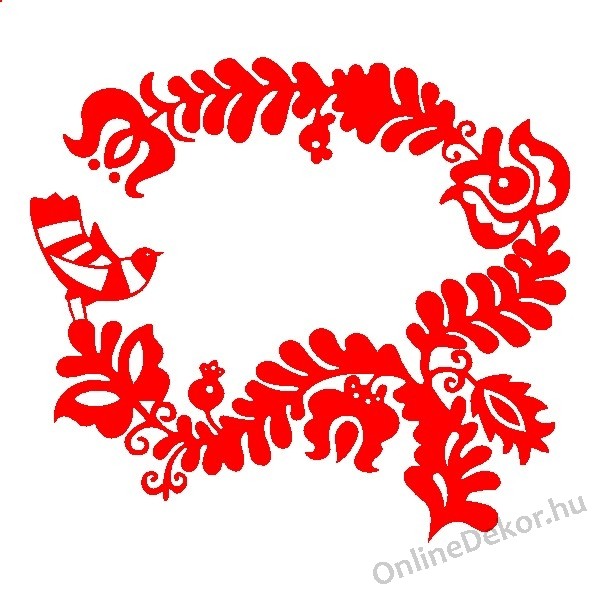 Aki részt vállat a forradalomban
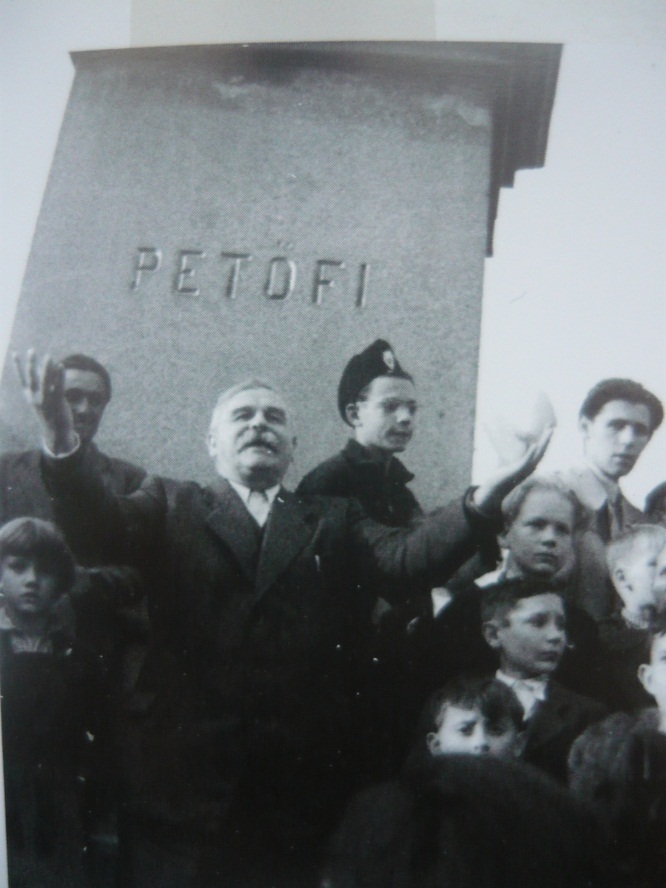 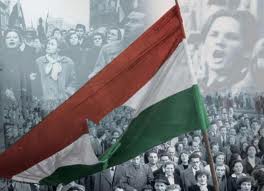 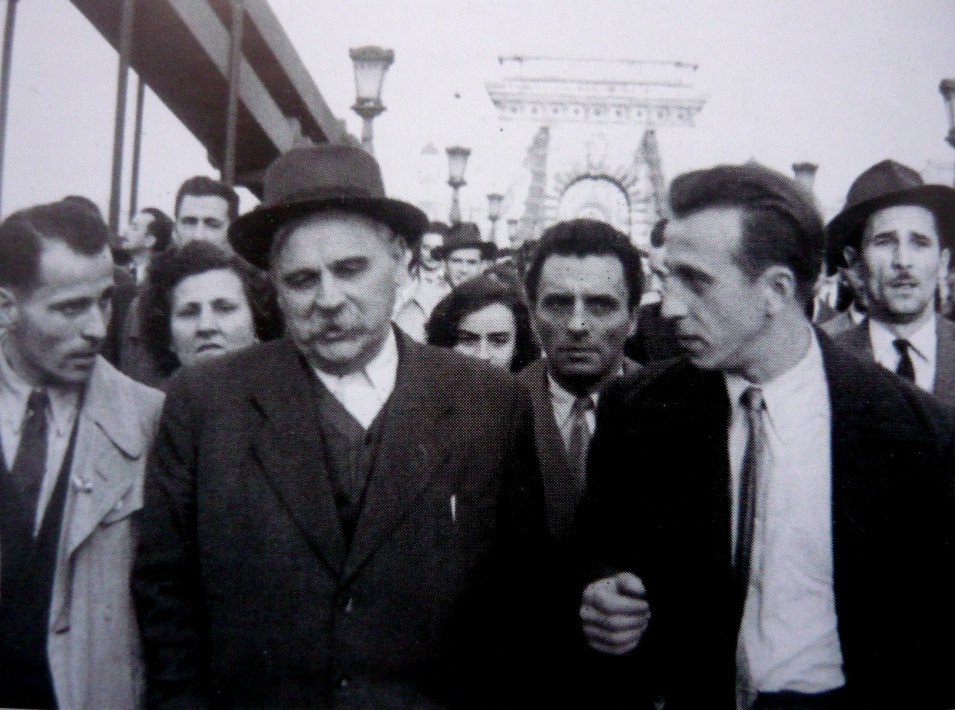 „
A gazdálkodó ember
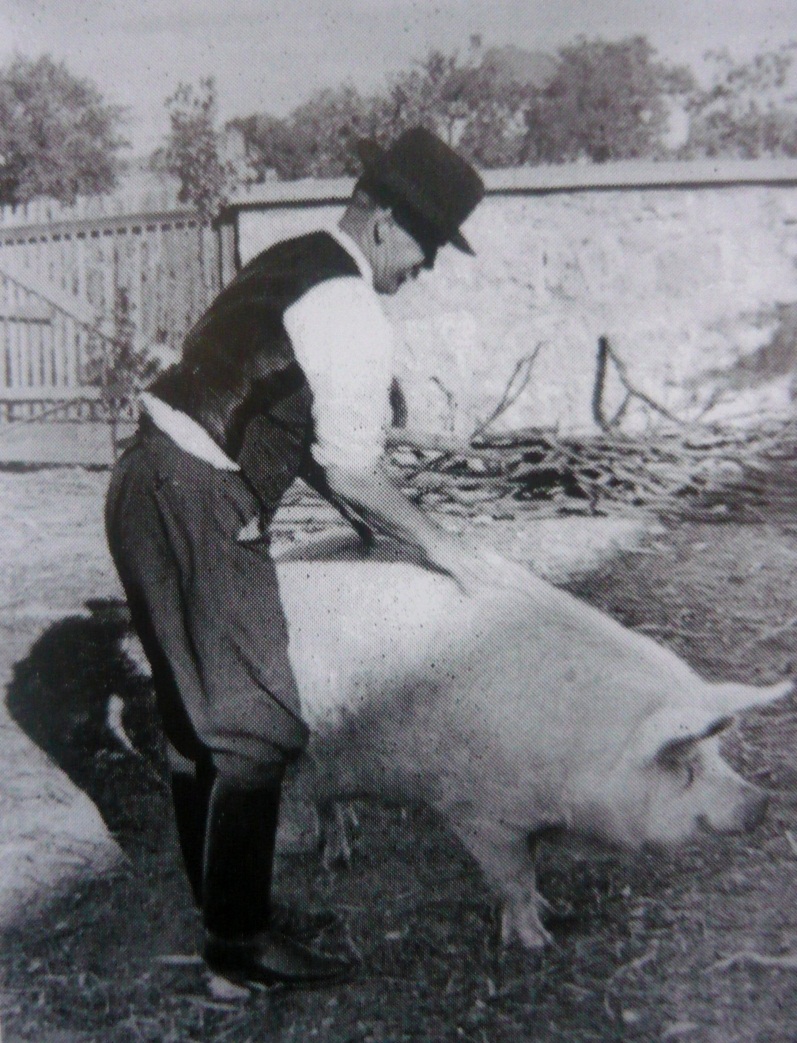 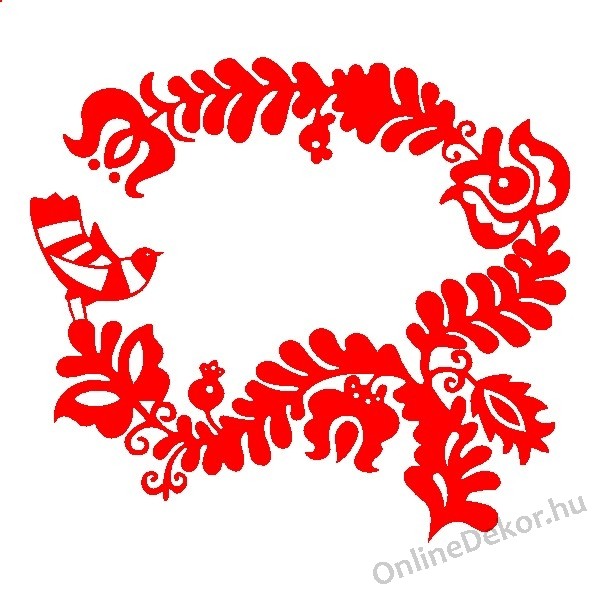 Könyvei
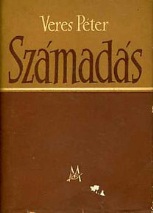 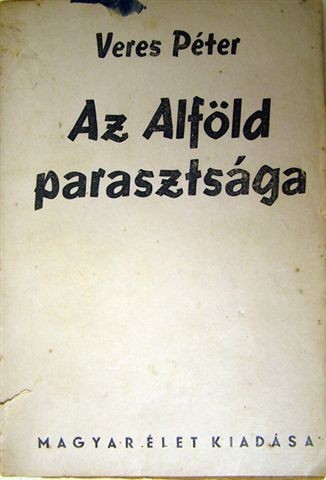 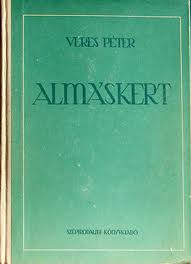 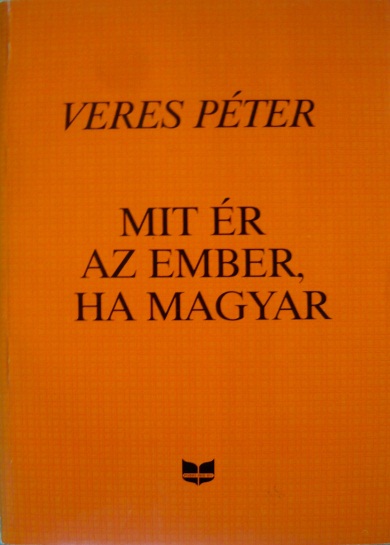 Könyveit 17 Nyelvre fordították le.
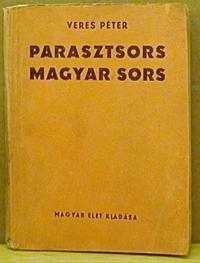 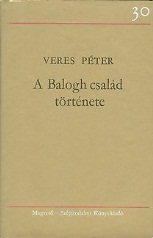 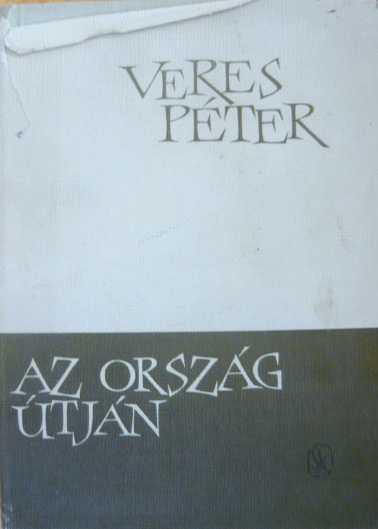 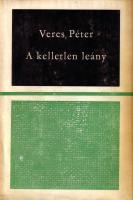 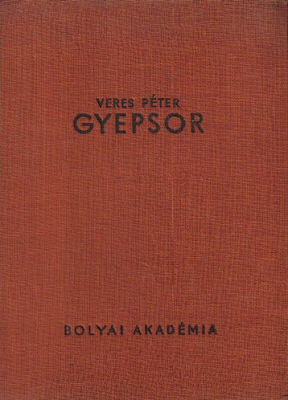 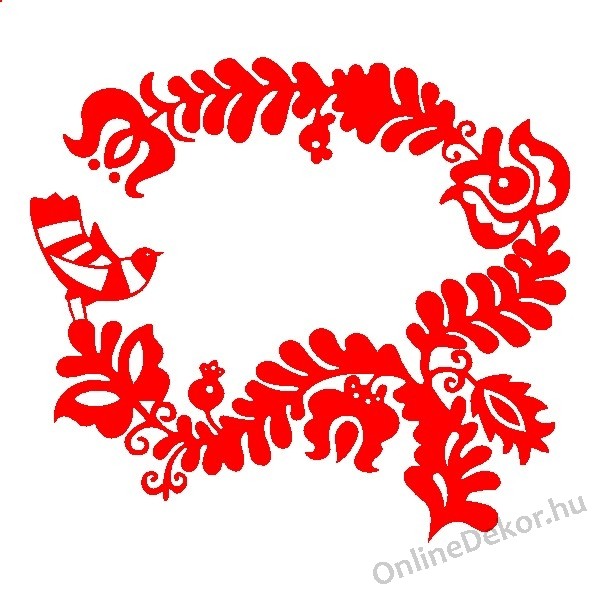 Mit tanít nekünk Veres Péter?
- Hazaszeretetet
- Nemzetünk és közösségeink iránti felelősség érzetet
- Népi kultúránk, lakóhelyünk, őseink életének ismeretét
- Tudás vágyat
- Az olvasás szeretetét
- Emberi helytállást
- Szorgalommal a semmiből
 is lelet „valakivé” lenni
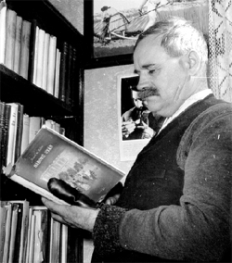 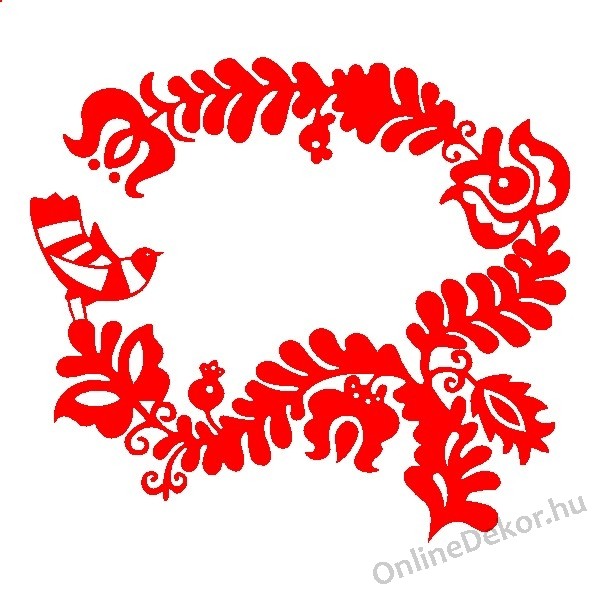 „Azt tegyük hát, amit a lelkünk kíván és a szívünk megbír:álljunk  örhelyünkön összeszorított fogakkal.”
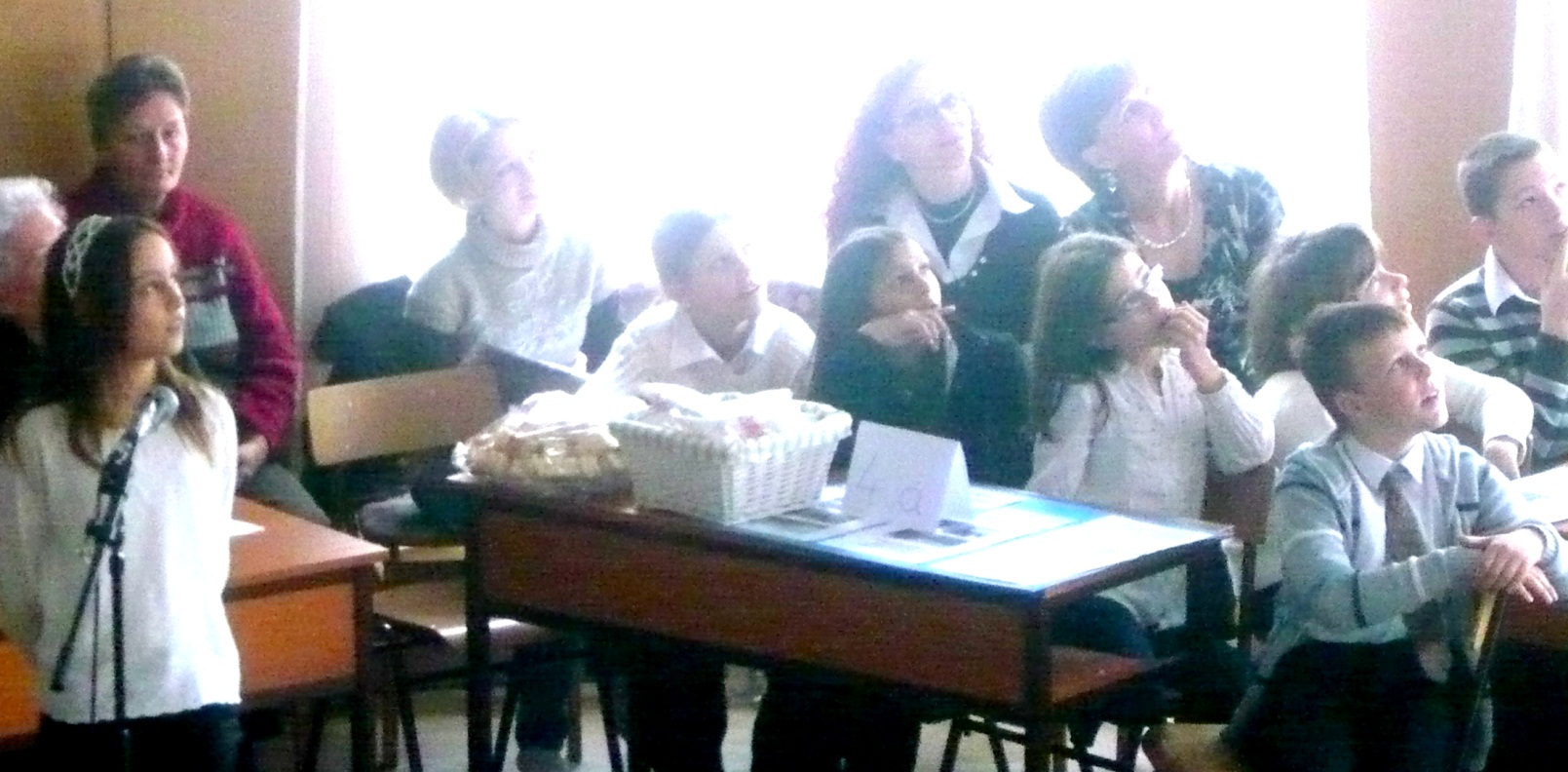 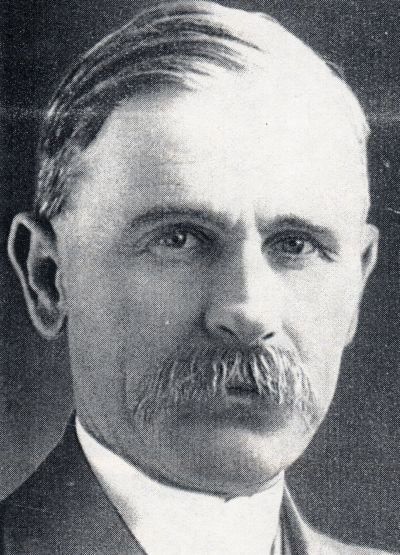 Munkájának, bennünk, 
folytatása következik . . .